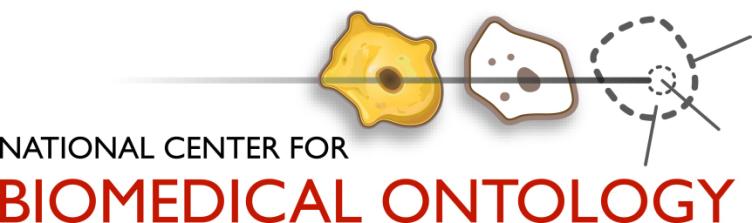 BioPortal Architecture and PlansNovember 29, 2011
Ray Fergerson
NCBO Project Director
Stanford University
ray.fergerson@stanford.edu
1
Outline
Current Architecture
Planned Architecture
Plans
Current Development
Future Development
Not on the radar
2
Current Architecture
BioPortal
BioPortal
BioPortal
Other Applications
REST Layer
Protégé
LexGrid
Hierarchy Cache
Resource Index
Ontologies & Metadata
3
Planned Architecture
BioPortal
BioPortal
BioPortal
Other Applications
REST Layer
RDF Triplestore
(Ontologies & Metadata)
Hierarchy Cache
Resource Index
4
Current Development (I)
Ontology Recommender (Done)
Accept a paragraph or two of text
Analyze its use of ontology terms
Recommend closely matched ontologies
Access control for ontologies (Done)
Private: Submitter designates user access 
Licensed: Submitter provides license for user acceptance
Improved support for OWL 2 (Done)
Support for RDF triple-store (public alpha, Q3)
Generate automatic mappings between all terms in all ontologies (Q1)
5
Current Development (II)
MyBioPortal: limiting visible ontologies (Q1)
Alternate entry points to limit visible ontologies (Q1)
Improved ontology visualization (Q2)
Removal of all usage of Flash technology (Q1)
Allow installations to add/remove tabs (Done)
Common Terminology Services v2 (CTS2) interface (proposed OMG standard) for BioPortal (private alpha, Q1)
6
Future Development
Definite
Move infrastructure to cloud
Better integration with ontology editors

Possible
UML support
7
No Current Plans
Workflows 
(beyond ontology status & notes)
Common Logic
Other file/model formats
Rules
Reasoning over ontologies
8